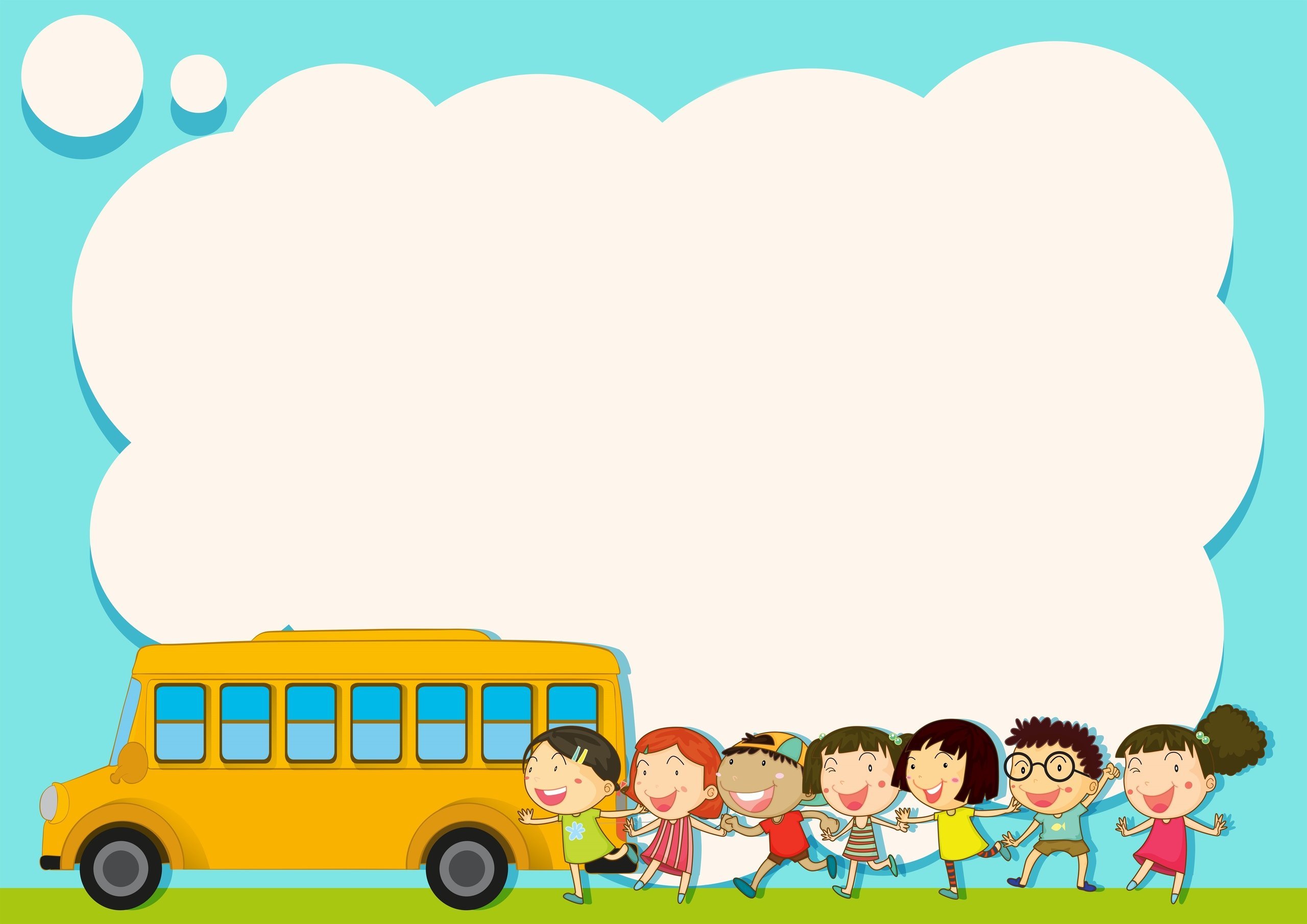 Интегрированное занятие в старшей группе
 на тему «Транспорт»
Подготовили:
Аллабердина Р.З.
Тонконогова М.А
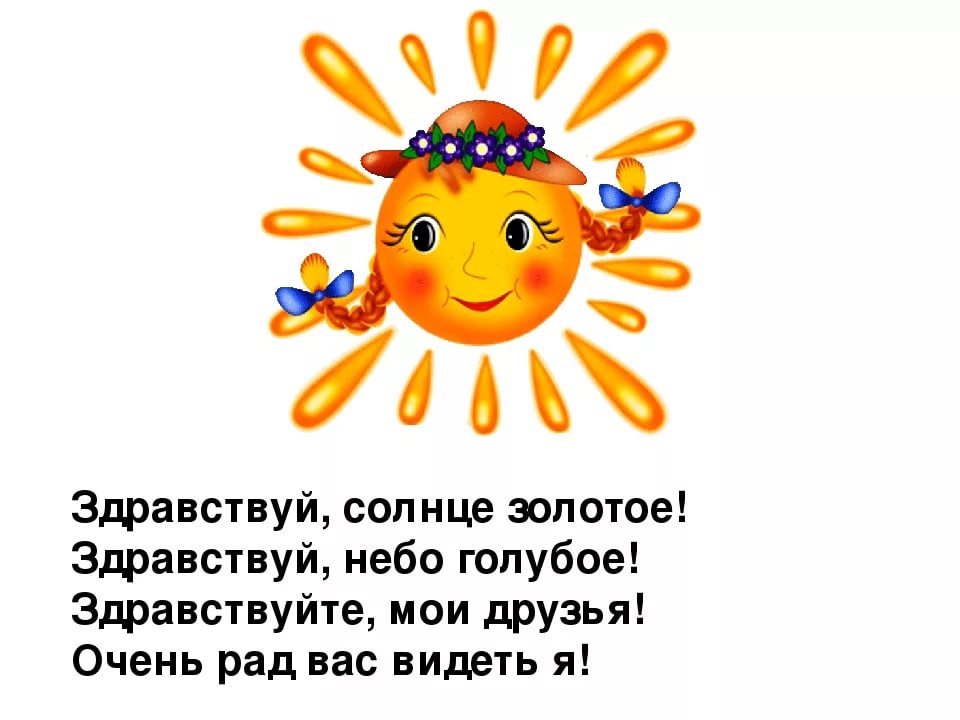 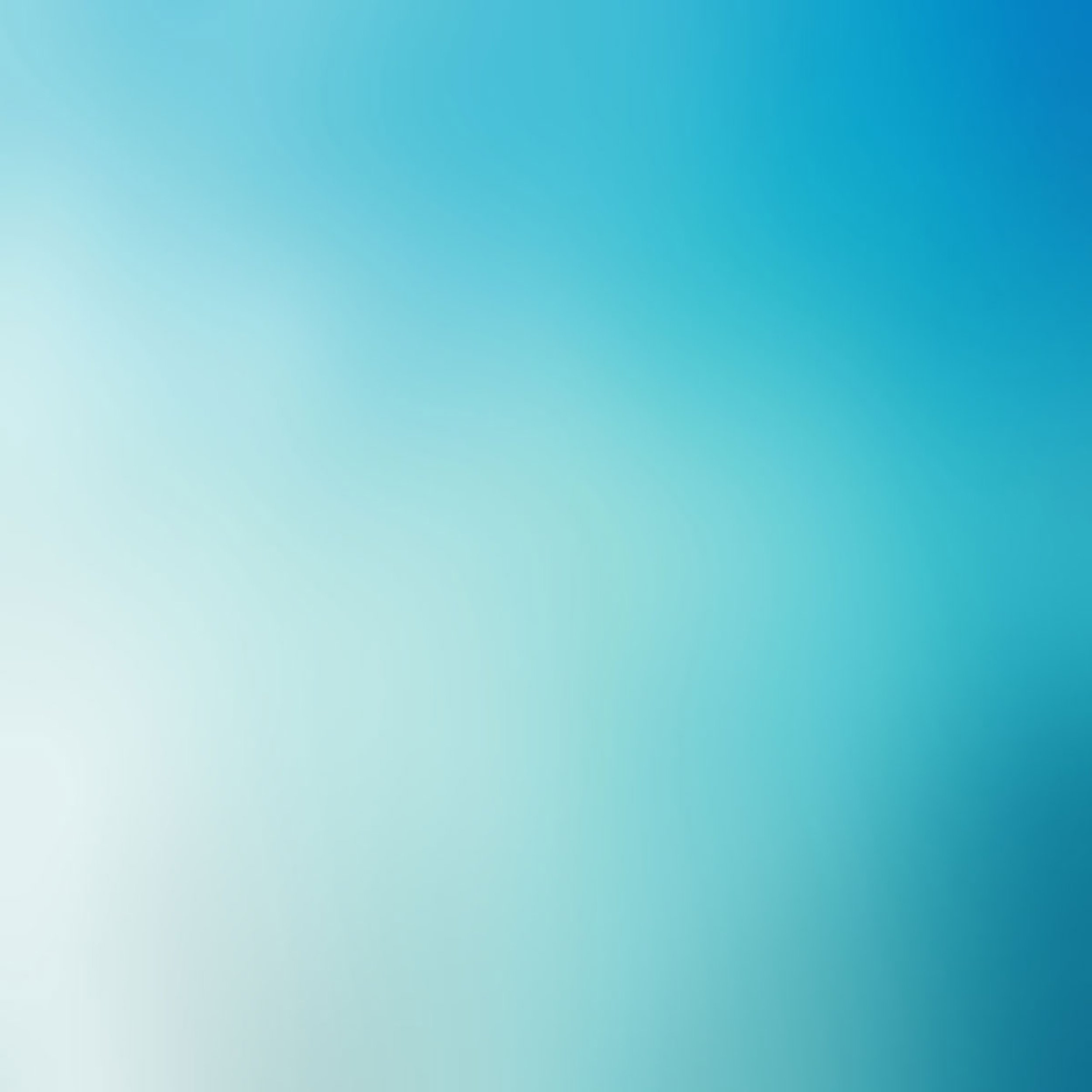 Ребята, сегодня утром нам доставили письмо. В котором Лунтик просит вас о помощи. - Вы согласны отправиться в гости к Лунтику и помочь ему?
А на каком транспорте можно отправиться в поездку? 
Что бы отгадать на каком транспорте мы отправимся, вы должны сказать, какой из этих видов транспорта лишний.
Игра «4 лишний» 
 (Самолет лишний, т. к. это воздушный вид транспорта, а остальные – водный.)
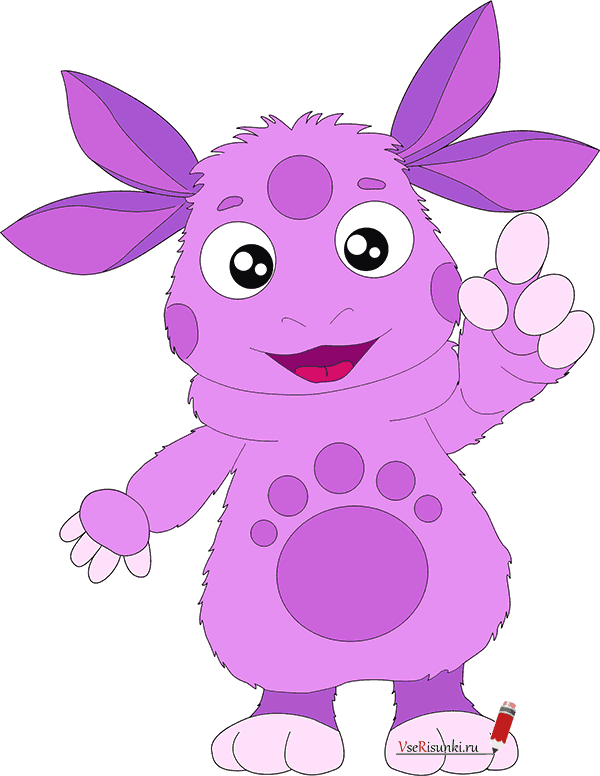 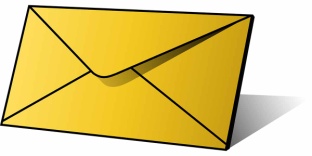 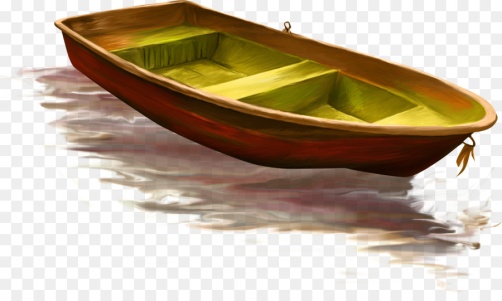 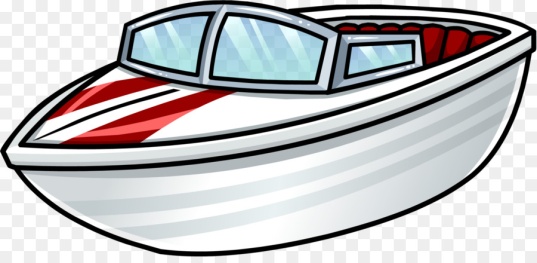 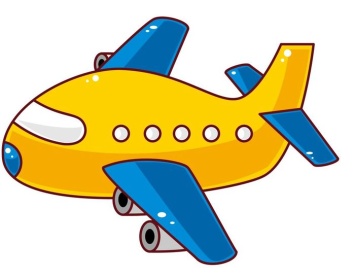 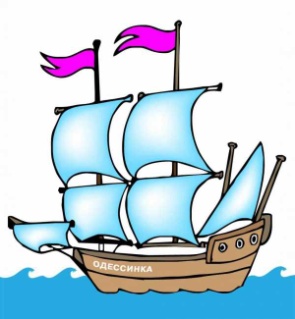 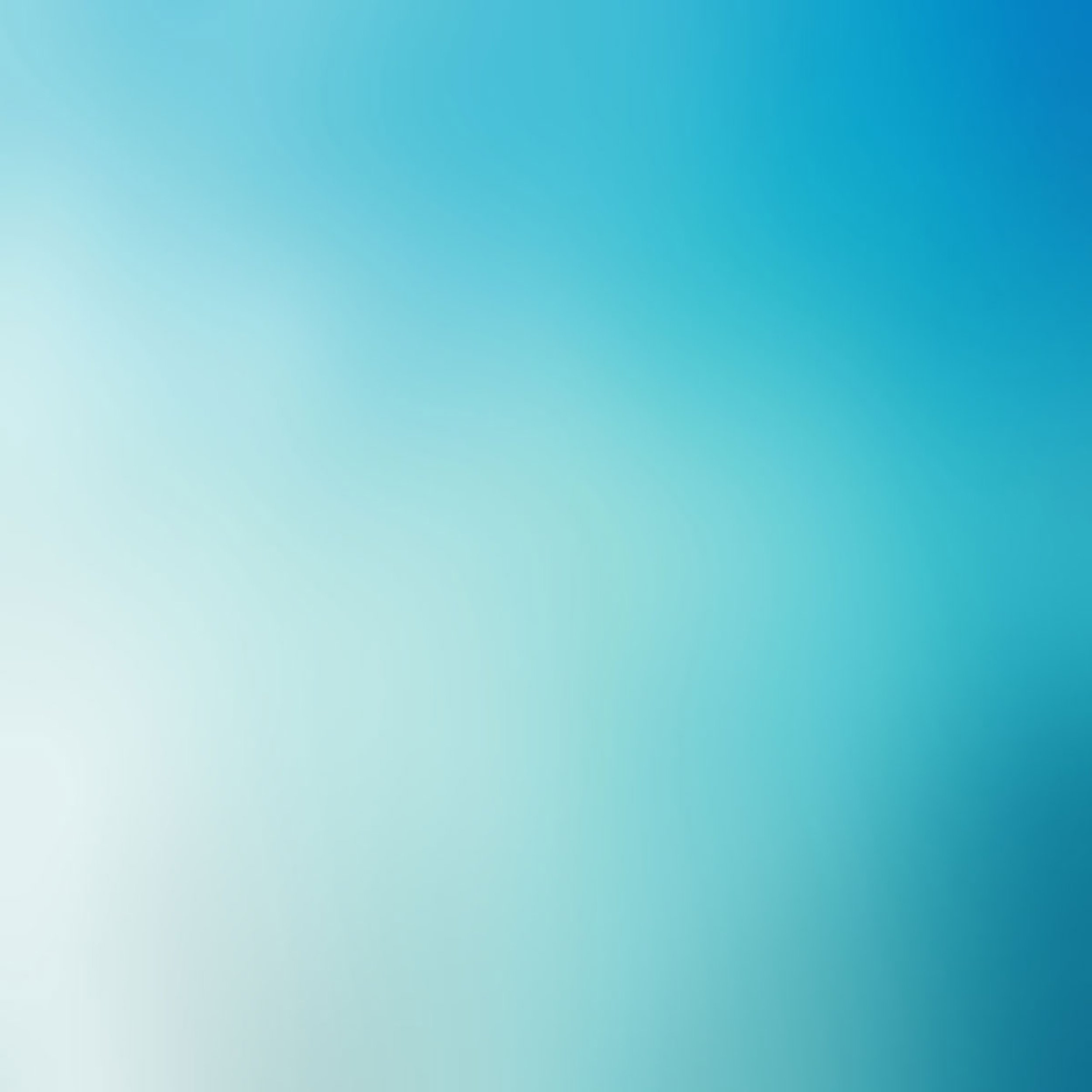 На самолете и отправимся в путь. 
Что бы самолет взлетел, нужно посчитать от 10 до 1.
Ребята, наш самолет поднялся высоко в  небо. Посмотрим в окно-иллюминатор, что вы там видите? (тучки)
Где тучек больше справа или слева от самолета?
-Давайте сосчитаем, сколько туч справа от самолета? ( 3 ).
- Сколько туч слева от самолета? (2)
-Сколько всего тучек на небе? (5)
- Как получилось 5 тучек? (2+3=5)
- Что нужно сделать, что бы тучек справа и слева стало поровну?
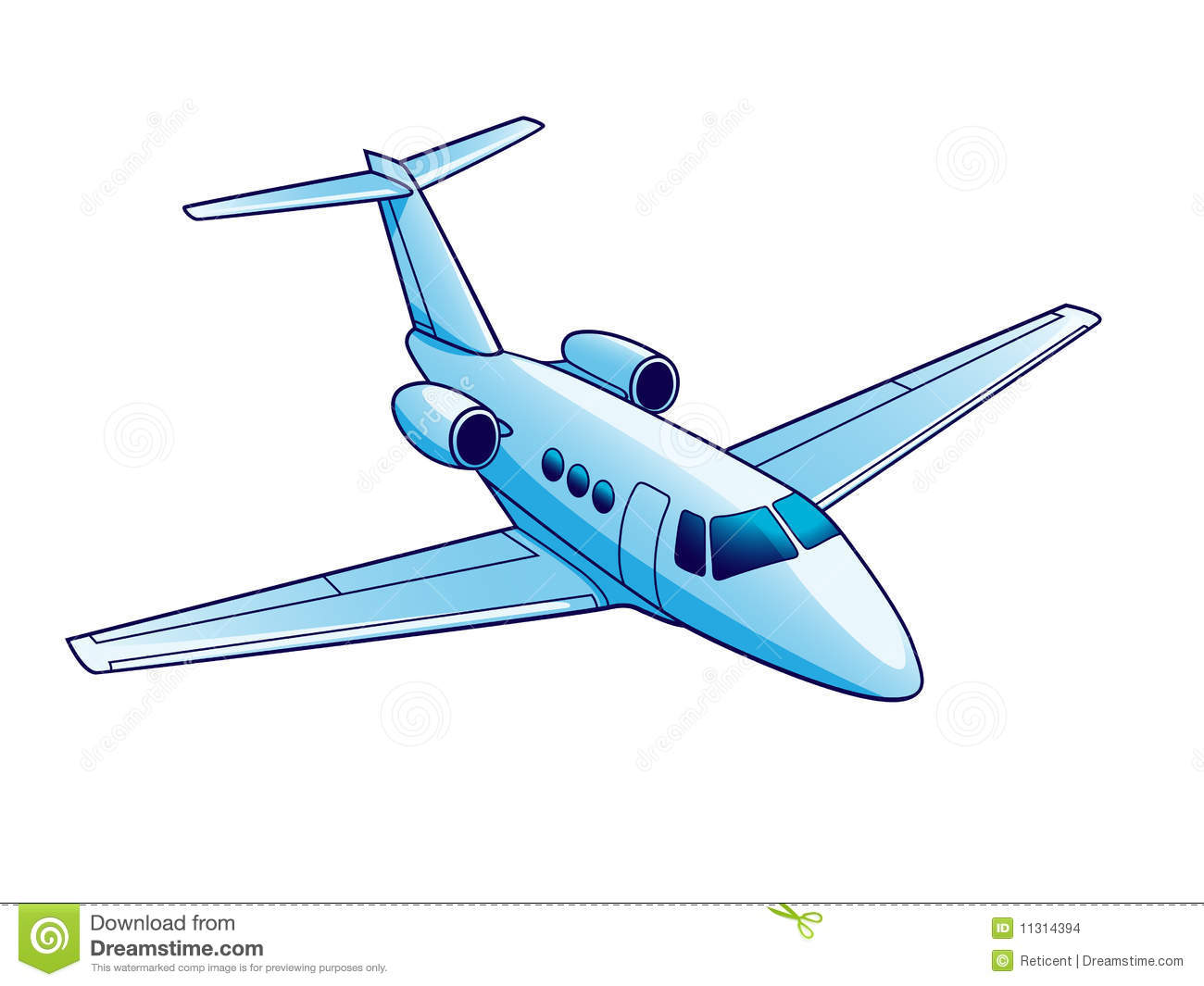 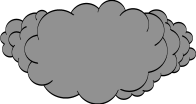 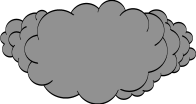 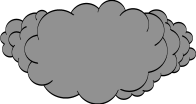 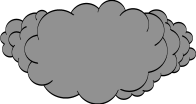 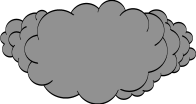 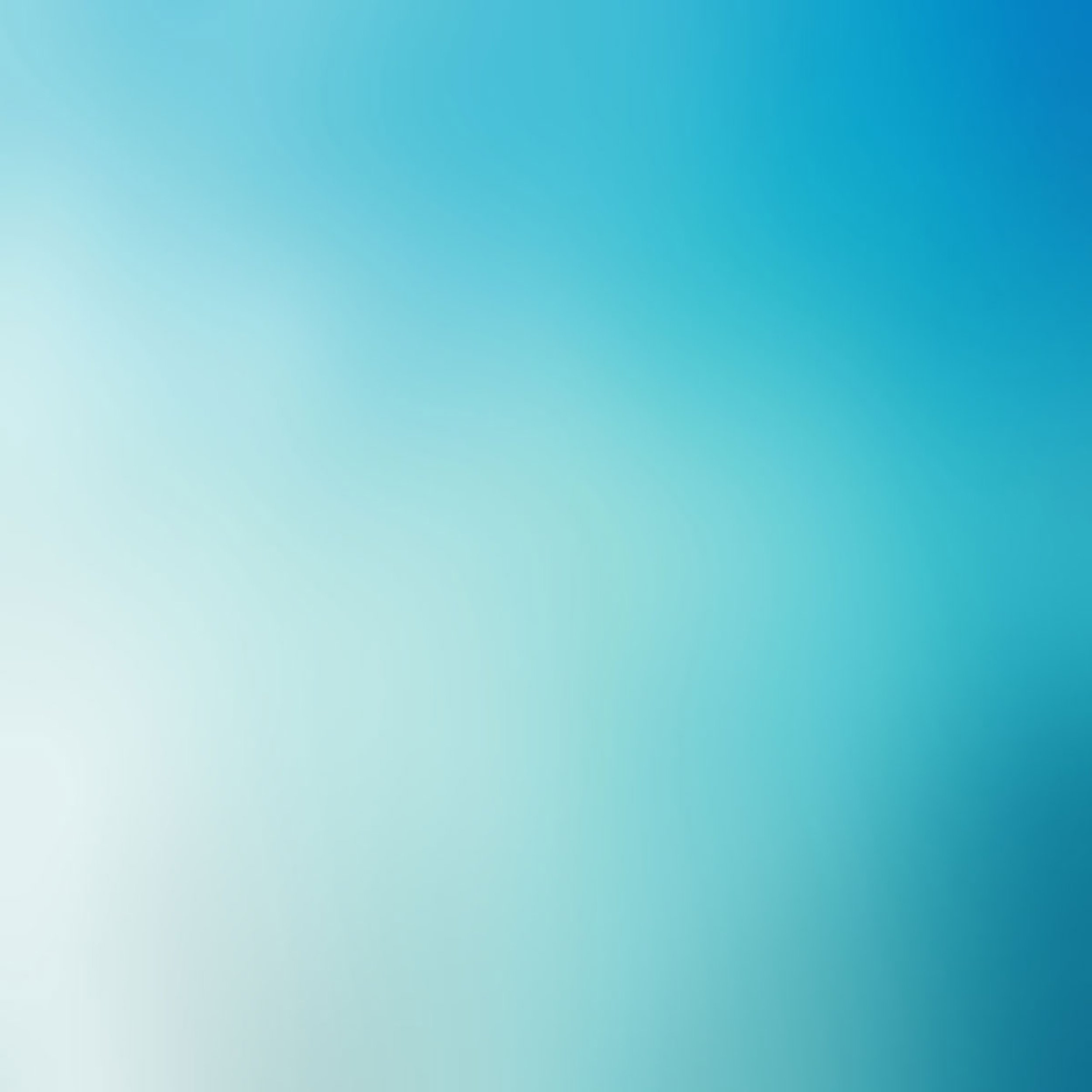 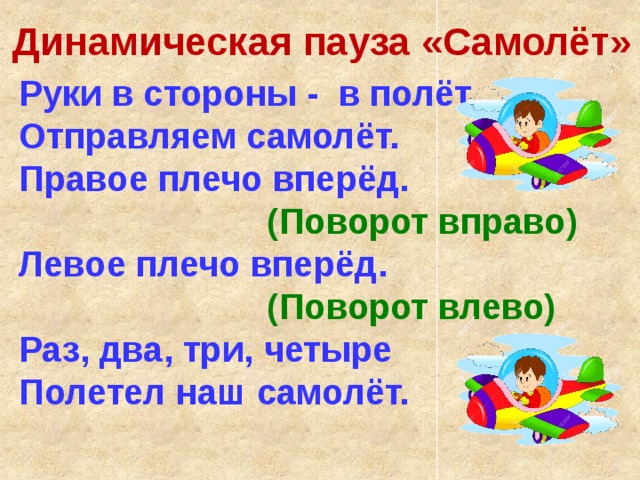 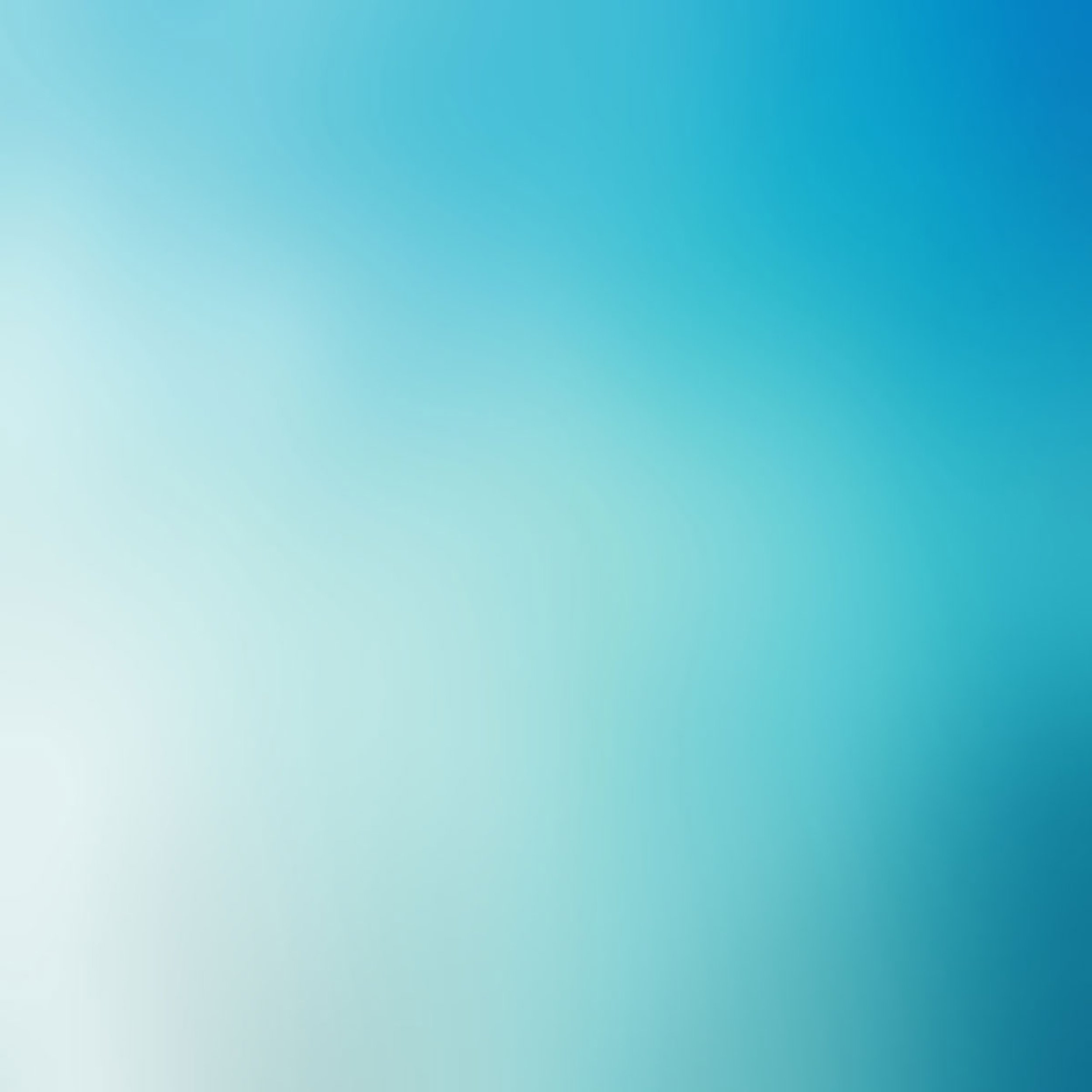 Ну вот мы и прилетели. Какая сказочная поляна, посмотрите, какой необычный волшебный цветок. Посчитаем лепестки.
- Сколько всего? (разного цвета лепестки) 
 -Какого цвета первый лепесток? 
Четвертый лепесток?
 Шестой лепесток?
Какой по счету желтый лепесток? 
Красный лепесток? 
Синий лепесток?
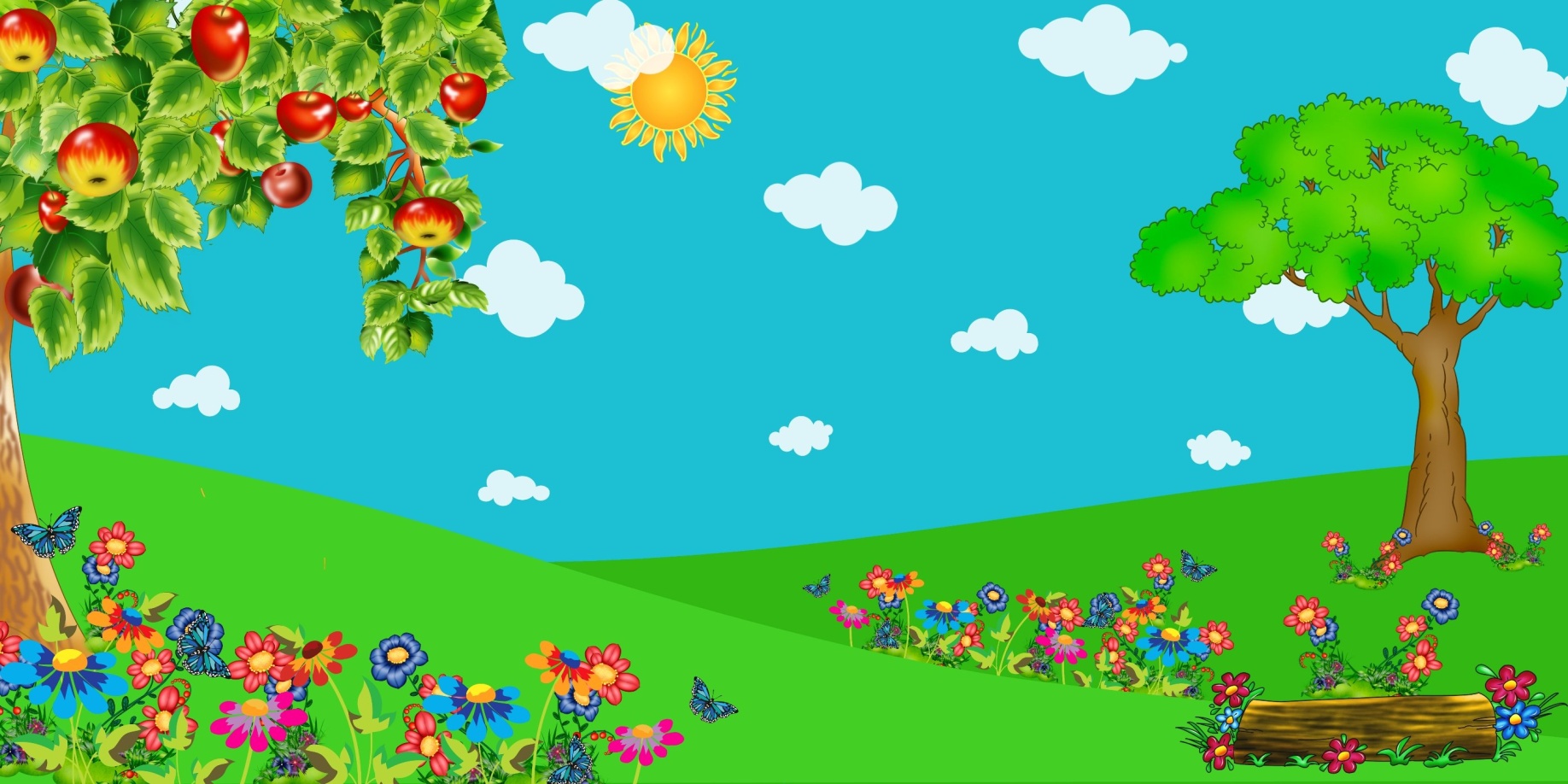 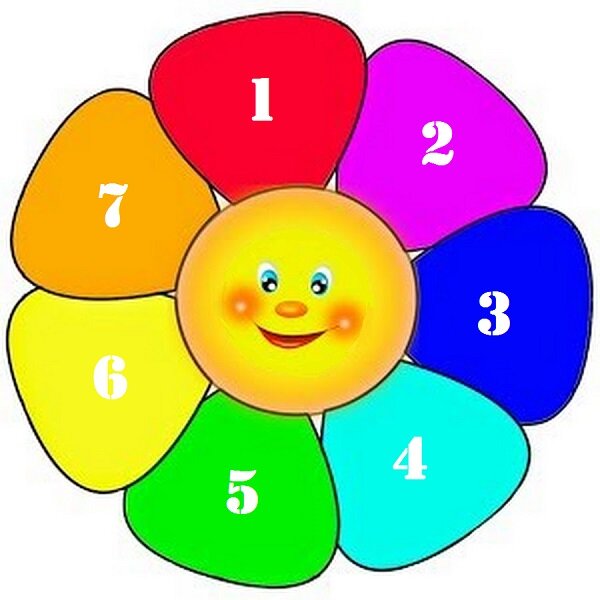 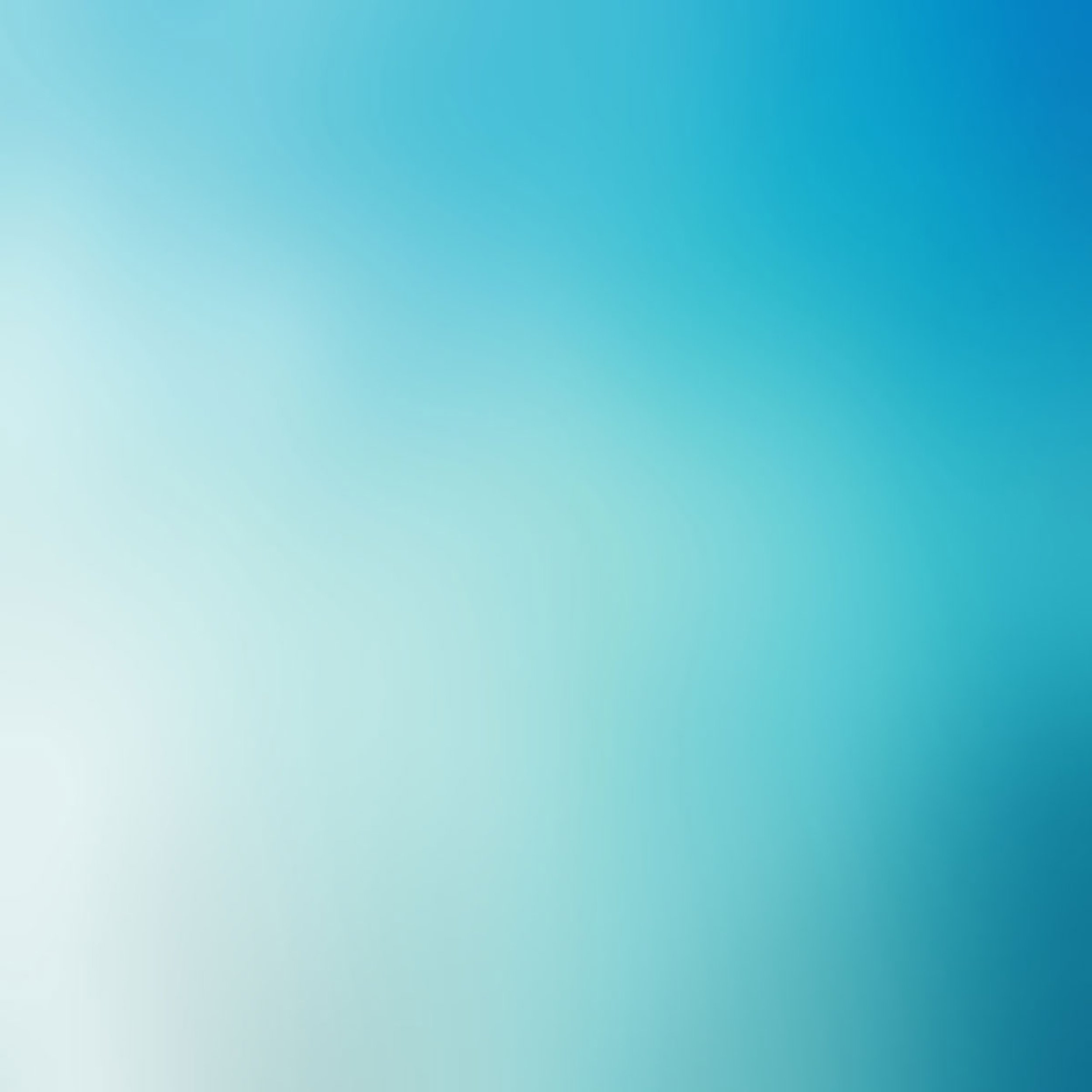 Ребята давайте дальше поедем к Лунтику  на автобусе. Посмотрите из каких геометрических фигур состоит автобус? Сколько окон у автобуса?
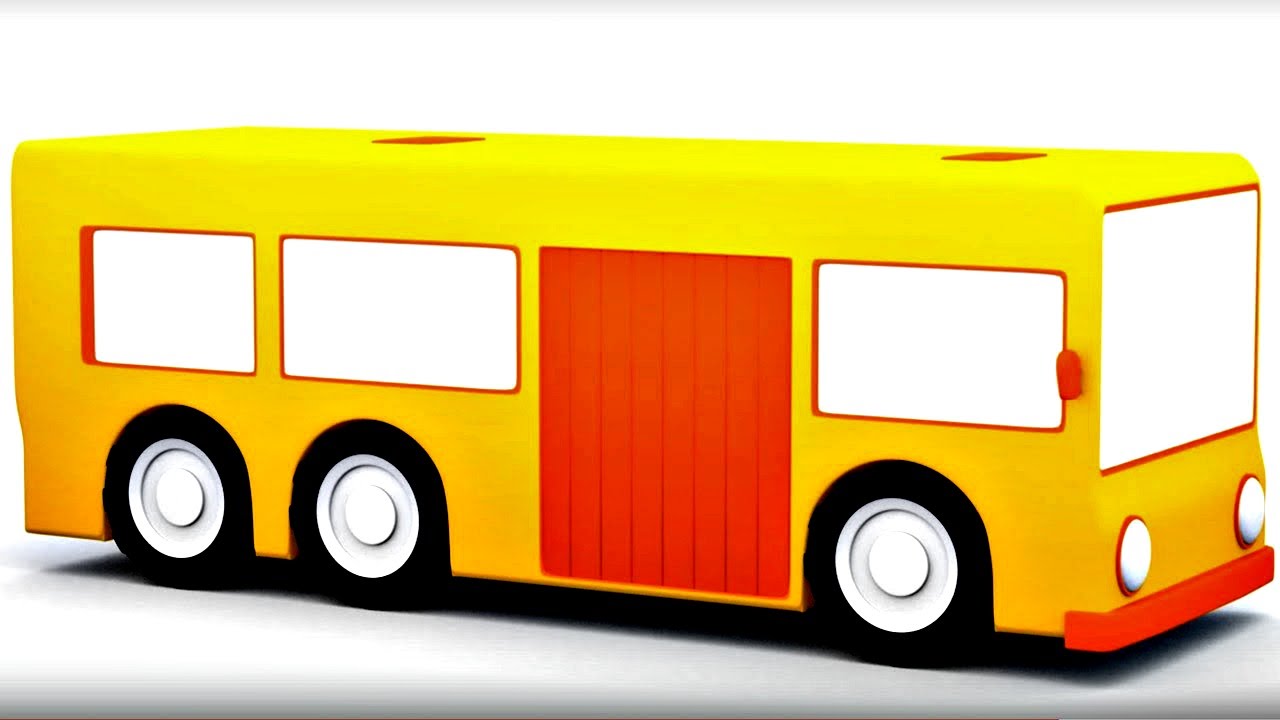 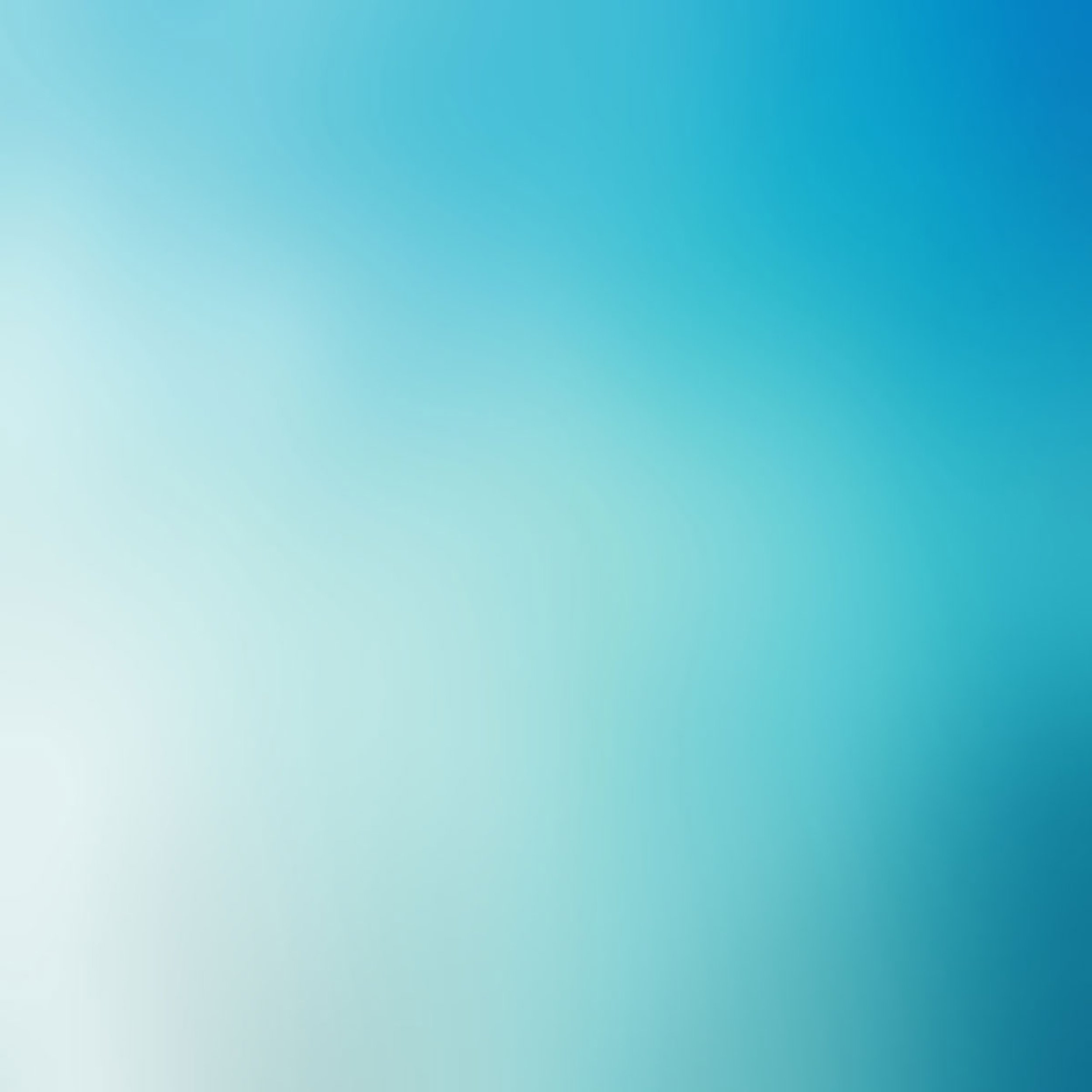 Ребята, посмотрите какие необычные домике на полянке. 
Какие цифры на крыше домика? 
Ребята вспомним состав чисел 4 и 5 (домики состав числа)
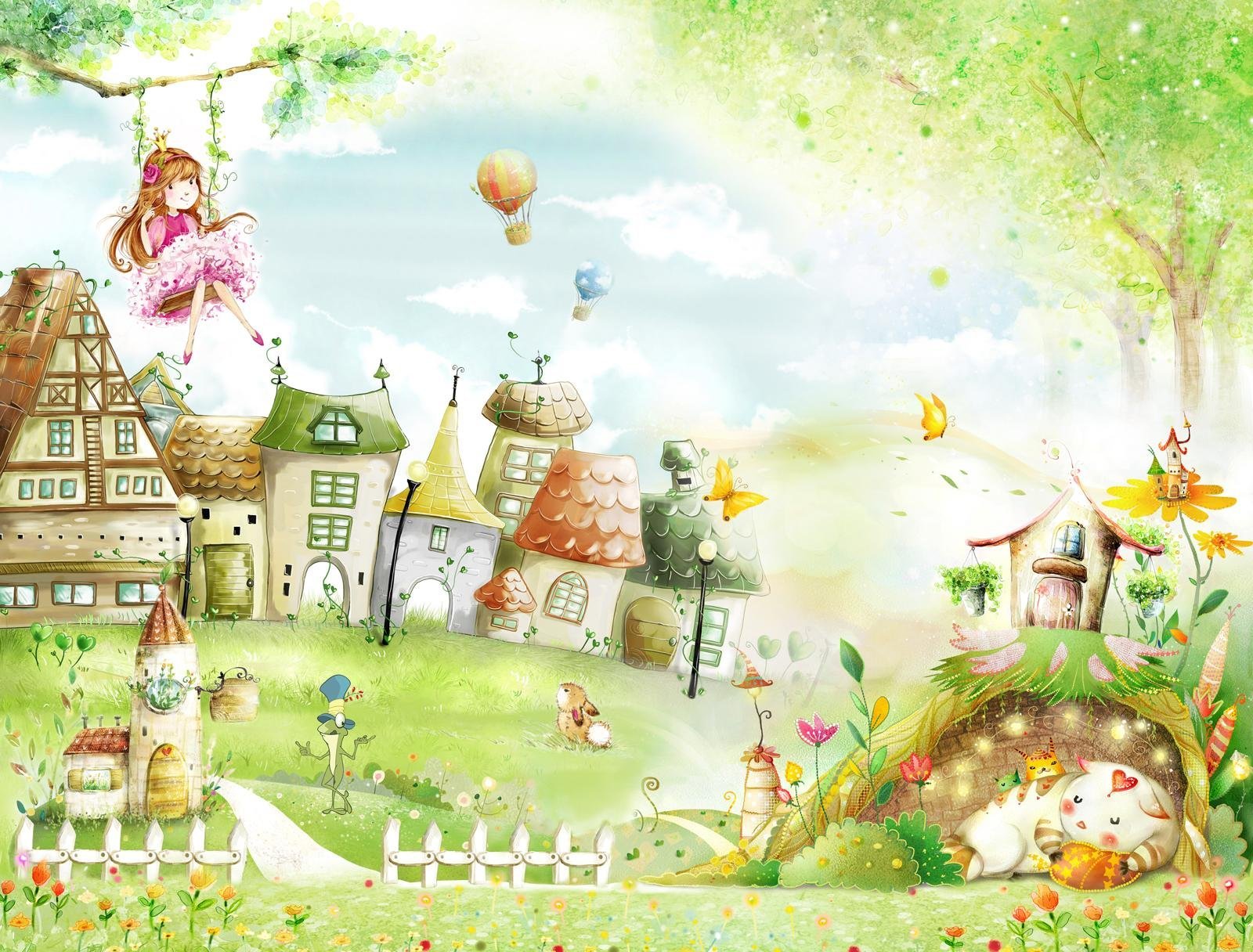 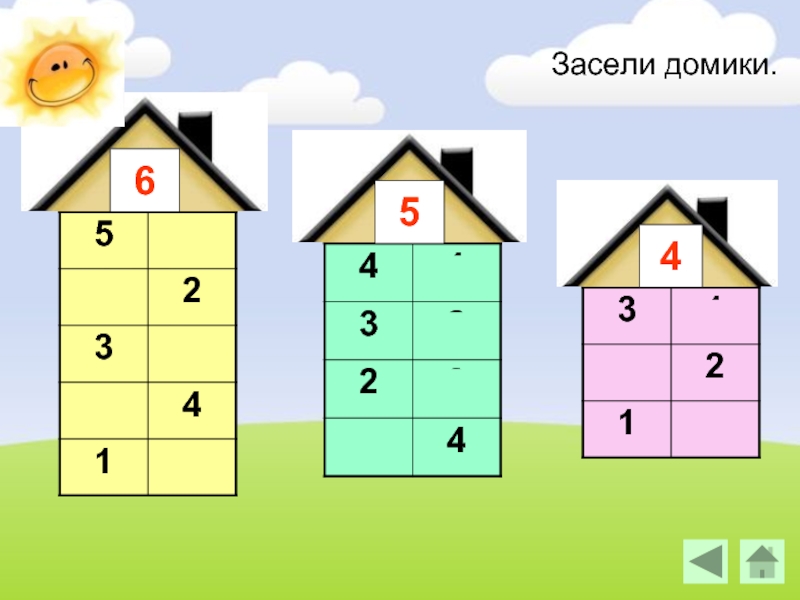 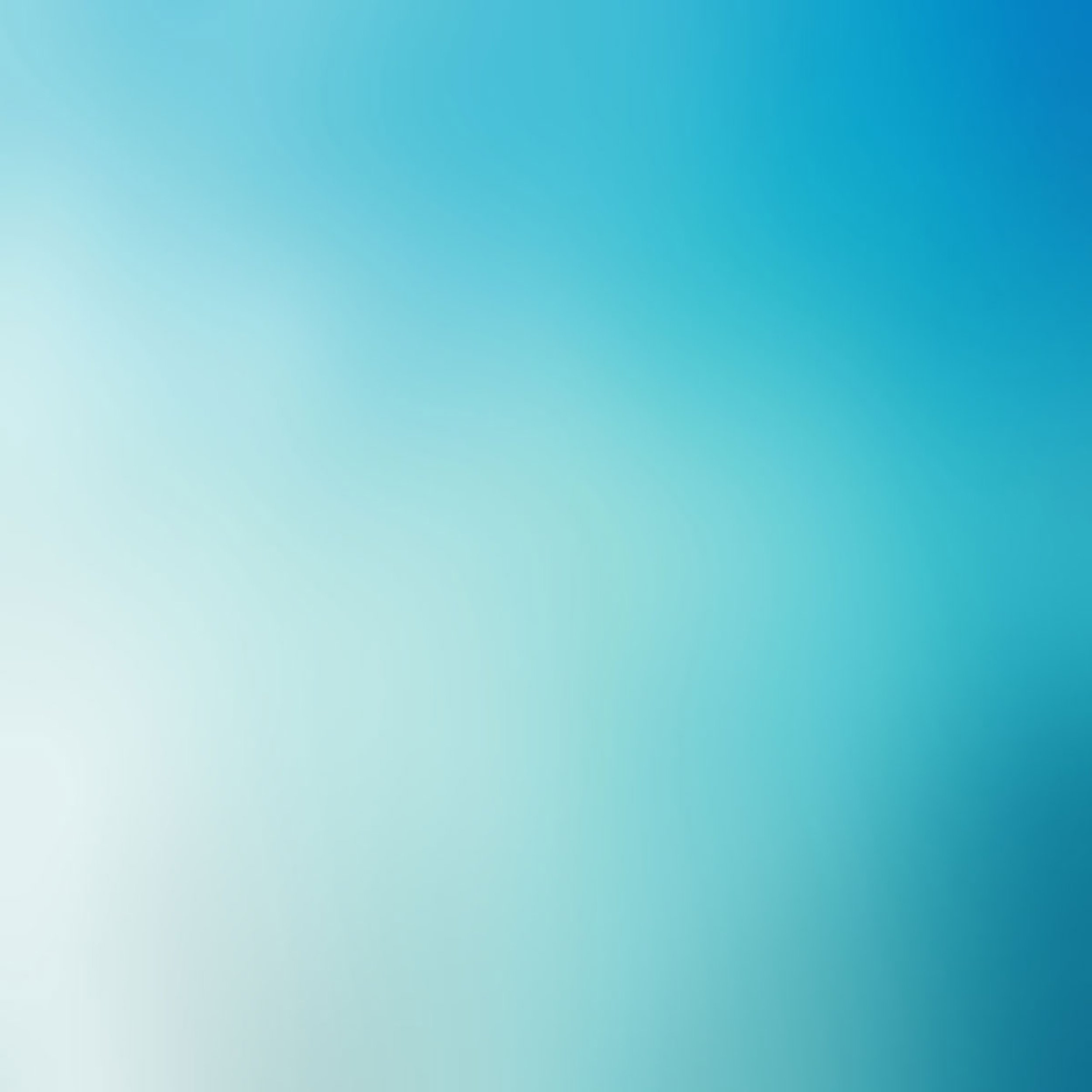 Вот мы добрались до Лунтика.
Лунтик: Здравствуйте, ребята! Я рад, что вы согласились мне помочь. Помогите сделать бабочку из счетных палочек (можно использовать цветные карандаши)
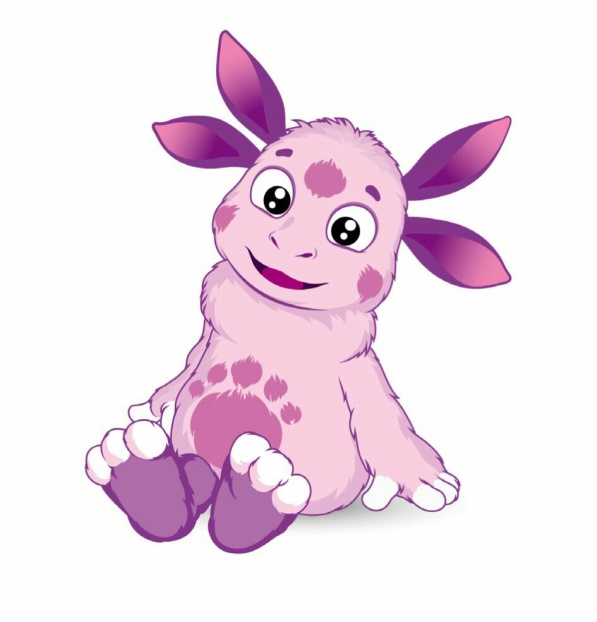 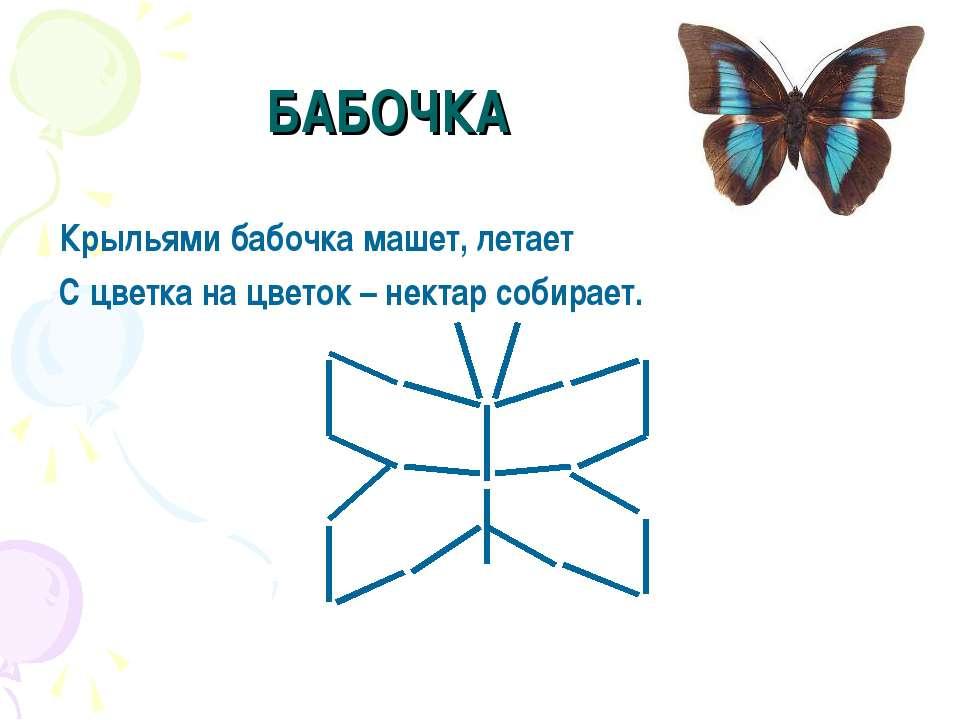 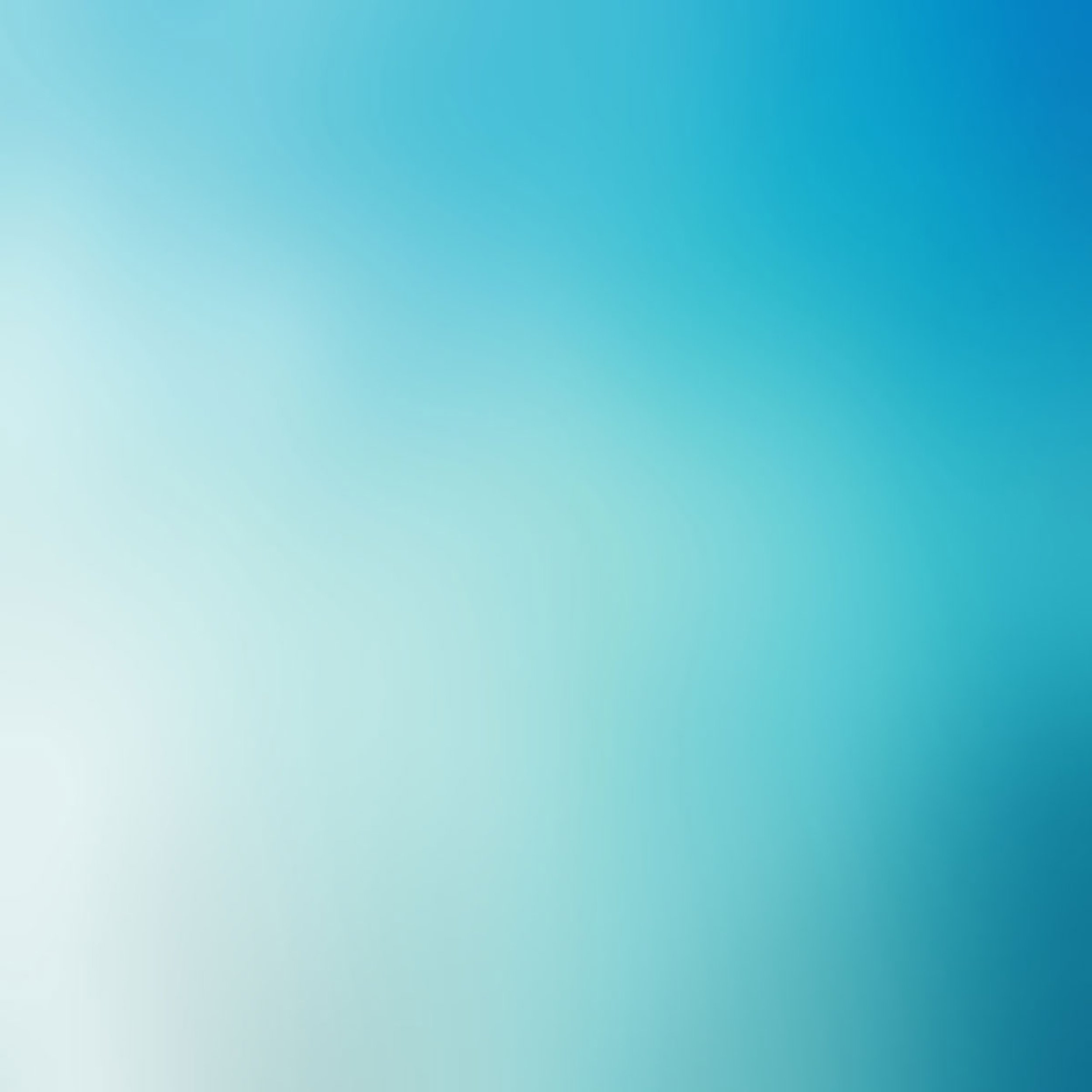 Ребята, а ведь нам пора возвращаться в детский сад. Но ведь мы оставили Самолет очень далеко отсюда. Как нам быть?
Закройте глаза и сосчитайте до 10. И вы окажитесь в детском саду.
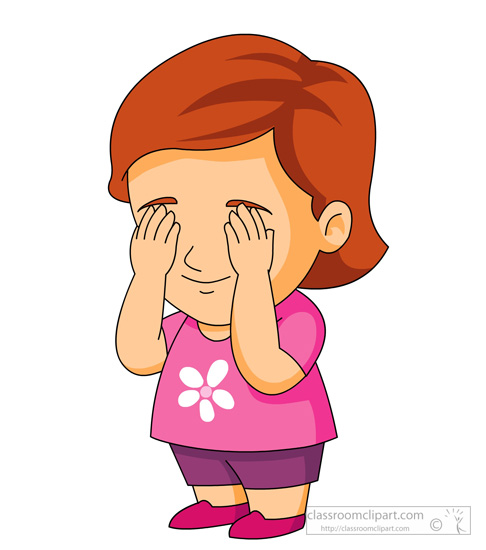 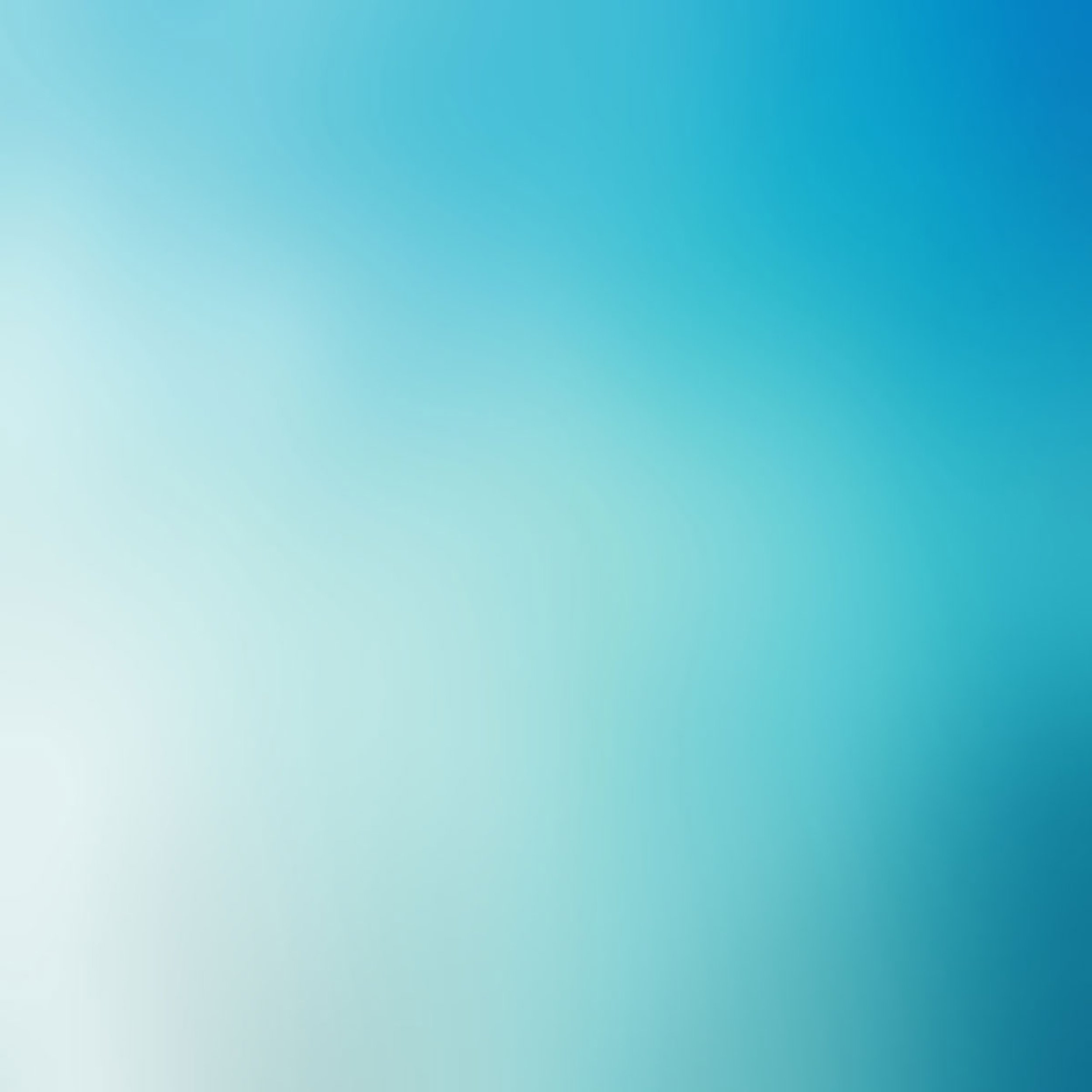 Ребята предлагаю вам вырезать и наклеить самолет по образцу.
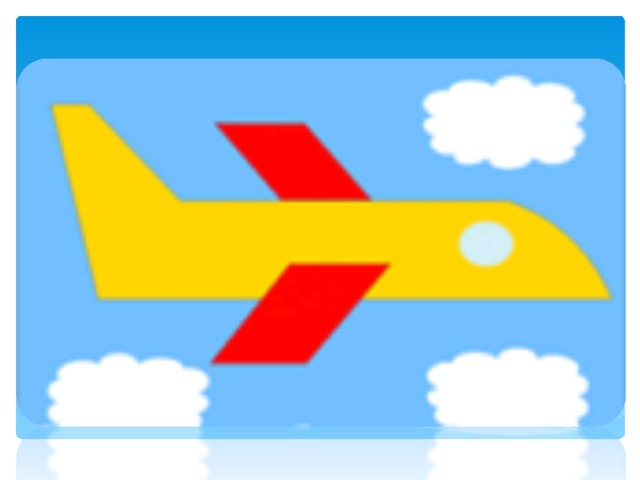 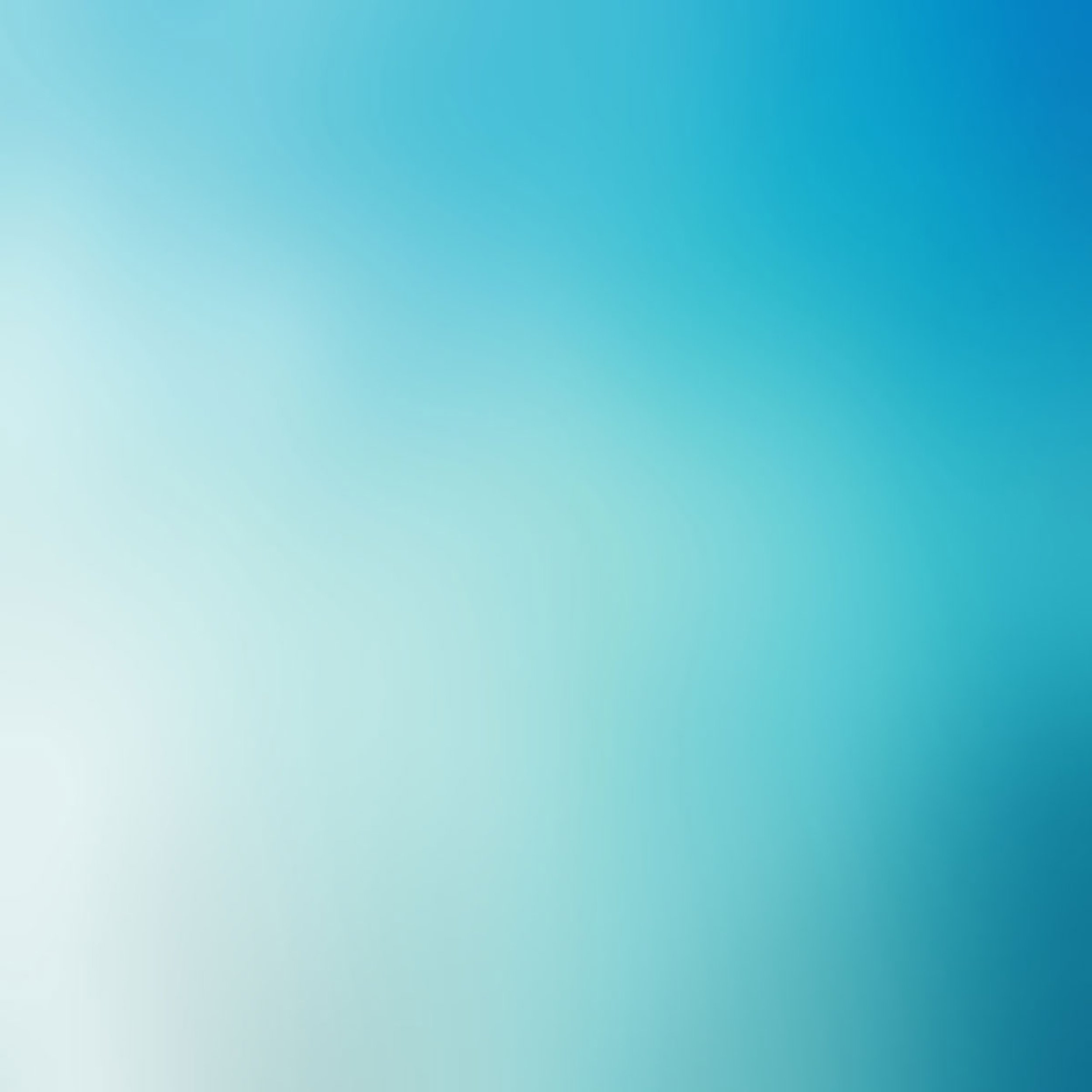 К кому мы ездили в гости? 
- На каких из видов транспорта мы передвигались?
- Что вам понравилось?
-Что было трудным?
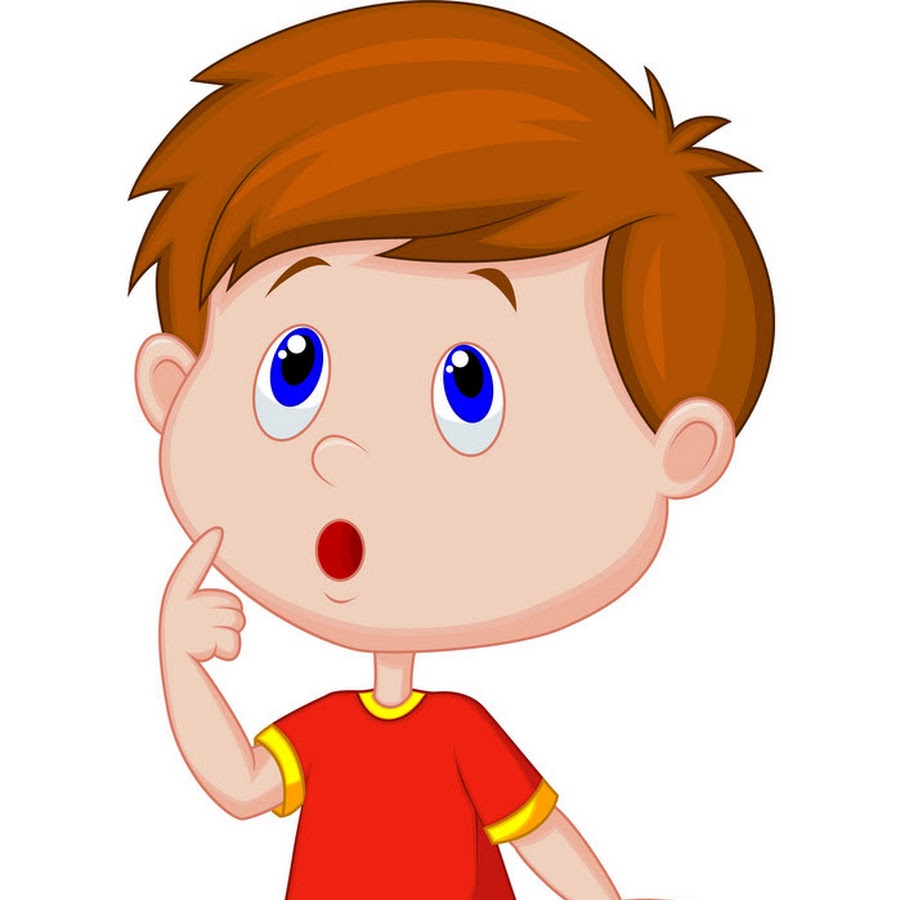